WA Community Foundation Convening – Business Model Conversation
November 2, 2015
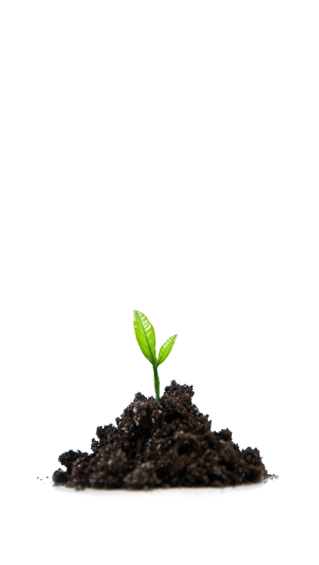 What Motivates You?
Write down your aspirations for your community foundation.  
What do you hope that your community foundation becomes in your community over the next 20 years?
What is a BUSINESS MODEL?
CREATE value
Product Portfolio
DELIVER value
Resource Allocation
CAPTURE value
Revenue Generation
CFs are continually adapting to changing needs and aspiring to greater growth and impact
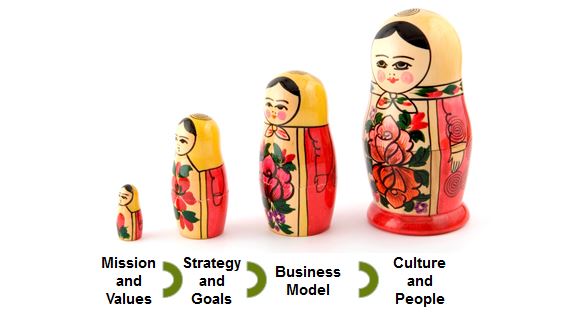 Source:  “Align, Adapt, Aspire”
How does data show us different business model choices?
Donor Advised Funds – Beyond WA Examples

Leadership Choices – Beyond WA Examples

Overall Profiles – WA Network Members
The DAF market represents the largest area of gifts, grants, and growth for CFs nationally
DAF Asset Growth for Community Foundations and National Providers 
($ Billion)
Annual growth 
11%
Annual growth 
16%
2000
2014
2000
2014
Sources: 
National Provider DAF Assets: Information provided by Fidelity, Schwab, and Vanguard
CF DAF Assets 2000: “A Flexible and Growing Service to Donors: Donor-Advised Funds in Community Foundations,” Luck & Feurt, 2002 
CF DAF Assets 2014: Columbus Survey
But what motivates CFs to offer and grow DAFs?
community foundations share various aspirations
1
Support DAF grantmaking that meets donors’ priorities
Position DAFs as a stand-alone offering
Align DAF grantmaking with priorities identified by the CF
Position DAFs as an entry-point to grow more flexible assets
Grow assets and grantmaking  through DAFs
Grow grantmaking through DAFs and assets through funds other than DAFs
2
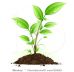 3
Increase grantmaking today
Increase grantmaking for the future
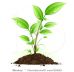 4
5
Promote grantmaking to organizations anywhere
Promote grantmaking to local organizations
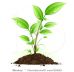 6
DAFs are a “loss-leader” to bring in other fund types
DAFs should generate a surplus to support other areas of our operations
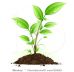 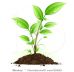 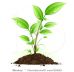 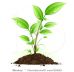 Self-assessment by CFs
The aspiration across  participants
Source:  “Do More than Grow” 2012 publication
“FOR GOOD FOREVER” COMMUNITY FOUNDATION
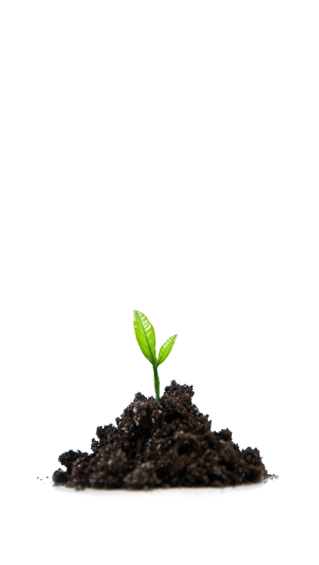 cares about building long-term philanthropic resources to benefit the community
Our Message: 
“This is not at all a transactional relationship – we are your long-term partners in giving”
Our Approach: 
Talk with donors when they come through the door about their long-term legacy. Emphasize endowment building, with policies to encourage measured spending
Question We Face: 
How can we balance our emphasis on legacy with current giving and leadership?
“Do More than Grow”
“FOR GOOD FOREVER” COMMUNITY FOUNDATION
For Good Forever – High Levels of Planned Giving
Contribute to flexible funds
Pledge planned gifts
Local grant dollars
Support DAF grantmaking that meets donors’ priorities
Position DAFs as a stand-alone offering
DAFs are a “loss-leader” to bring in other fund types
Promote grantmaking to organizations anywhere
DAFs should generate a 
surplus to support other areas of our operations
Align DAF grantmaking with priorities identified by the CF
Position DAFs as an entry point to grow more flexible assets
Promote grantmaking to local organizations
34% vs13% average
23% vs 21% average
60% vs 63% average
2012
2012
4
1
6
5
2012
2012
Effective Fee: Relatively low – subsidizing DAFs
“Do More than Grow”
“FUEL FOR CHANGE” COMMUNITY FOUNDATION
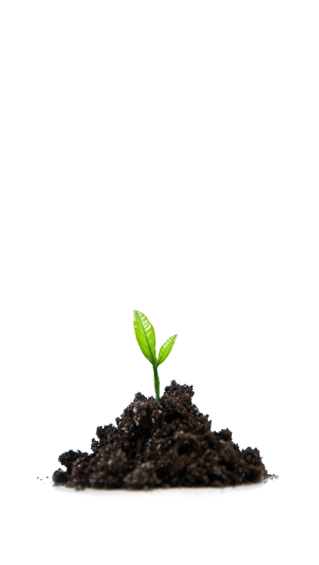 cares about cultivating a strong leadership role in the community with DAFs supporting economics
Our Message: 
“We are a leader in the community but support your specific priorities through DAFs”
Our Approach: 
Focus attention on the donors with the greatest philanthropic capacity. Engage donors personally, focusing on donor priorities
Question We Face: 
Should we be aligning our programmatic work more with our donors? Or engaging donors more in our programmatic and leadership work?
“Do More than Grow”
“FUEL FOR CHANGE” COMMUNITY FOUNDATION
Fuel for Change – High Effective Fee and Low Alignment
Pledge planned gifts
Contribute to flexible funds
Local grant dollars
Support DAF grantmaking that meets donors’ priorities
Position DAFs as a stand-alone offering
DAFs are a “loss-leader” to bring in other fund types
Promote grantmaking to organizations anywhere
DAFs should generate a 
surplus to support other areas of our operations
Align DAF grantmaking with priorities identified by the CF
Position DAFs as an entry point to grow more flexible assets
Promote grantmaking to local organizations
13% vs13% average
24% vs 21% average
60% vs 63% average
2012
2012
4
1
6
5
2012
2012
Effective Fee: Relatively high – generating a surplus
“Do More than Grow”
“LEADER-TO-LEADER” COMMUNITY FOUNDATION
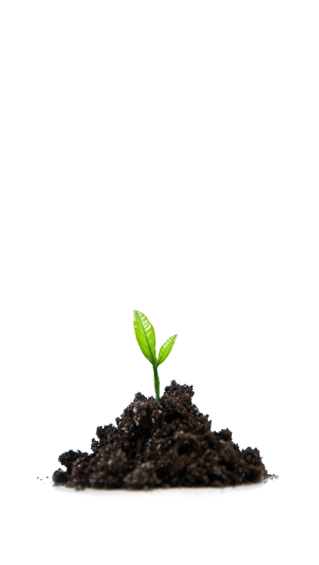 cares about mobilizing resources and engaging with donors to address priority local needs
Our Message: 
“Leadership and local impact”
Our Approach: 
Focus on developing ideas that matter in our community, to our board, and to the donors engaged with us. Invest more than others in maintaining donor relationships and alignment across all of our staff, no matter what the function
Question We Face: 
How do we pursue our growing ambitions with very active grantmaking but lower asset growth rates?
“Do More than Grow”
“LEADER-TO-LEADER” COMMUNITY FOUNDATION
Leader-to-Leader: High Effective Fees and High Alignment
Pledge planned gifts
Support DAF grantmaking that meets donors’ priorities
Position DAFs as a stand-alone offering
DAFs are a “loss-leader” to bring in other fund types
Promote grantmaking to organizations anywhere
DAFs should generate a 
surplus to support other areas of our operations
Align DAF grantmaking with priorities identified by the CF
Position DAFs as an entry point to grow more flexible assets
Promote grantmaking to local organizations
2012
15% vs 13% average
2012
Contribute to flexible funds
71% vs 21% average
4
1
6
5
2012
Local grant dollars
87% vs 63% average
2012
Staff Intensity: Relatively high 
Effective Fee: Relatively high
“Do More than Grow”
“DIVERSE, GLOBAL, COMPREHENSIVE” COMMUNITY FOUNDATION
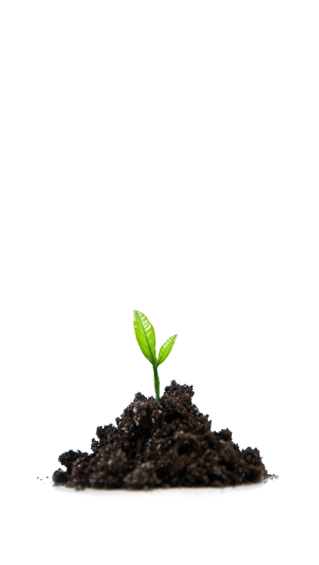 cares about supporting local donors’ philanthropy anywhere in the world
Our Message: 
“We are a comprehensive resource for philanthropy promoting our DAFs as a strong but distinct choice”
Our Approach: 
Our work extends into many realms and we have built scale to support a diverse set of needs. We learning about our donors and then support them in reaching their goals. Where our interests align, we talk with our donors about our priorities.
Question We Face: 
We are trying many things – will there be a need for greater focus in the future?
“Do More than Grow”
“DIVERSE, GLOBAL, COMPREHENSIVE” COMMUNITY FOUNDATION
Diverse, Global and Comprehensive  – Low Alignment and Low Local Giving
Pledge planned gifts
Coinvest
Local grant dollars
Support DAF grantmaking that meets donors’ priorities
Position DAFs as a stand-alone offering
DAFs are a “loss-leader” to bring in other fund types
Promote grantmaking to organizations anywhere
DAFs should generate a 
surplus to support other areas of our operations
Align DAF grantmaking with priorities identified by the CF
Position DAFs as an entry point to grow more flexible assets
Promote grantmaking to local organizations
16% vs 13% average
22% vs 23% average
34% vs63% average
2012
2012
4
1
6
5
2012
2012
Effective Fee: Differentiated fees by tier – breaking even
“Do More than Grow”
Over the last decade, many CFs have more than doubled their efforts in community leadership
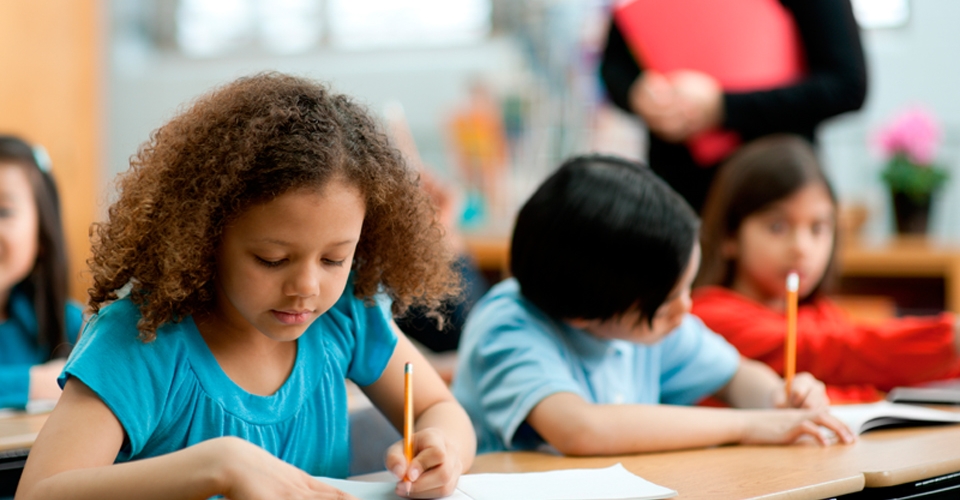 2010 and beyond
Now community foundations are defining community leadership as a core role and dedicating 20% to 50% of their capacity to such efforts
2003
The sample of community foundations included in FSG’s 2003 analysis spent 13% of their total operating budget on leadership efforts
Source:  “Align, Adapt, Aspire”
The business model challenge is fitting together past, present, and future choices
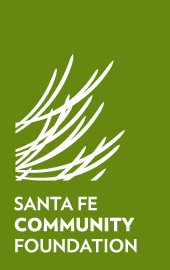 Key Figures

46% of assets in DAFs; 30% in Discretionary
50% of revenue from external gifts/grants
41% of costs in leadership roles
Operating costs at 3.9% of assets
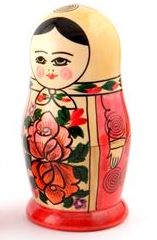 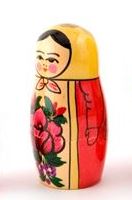 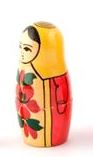 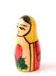 Values
Engage on issues & be an active partner
Strategy
Serve as an anchor institution& agent of change
Business Model
Grow capacity for leadership and initiatives
Culture
Entrepreneurial, connector, activist mindset
CFs Have Different Models to Support Leadership
18
© CF Insights 2014
Each Community Foundation Relies on a Different Base of Revenues to Support Operations, Particularly Expanded Leadership Roles
% of Total Revenue by Source
Other income for Foundation B is revenue from programs
19
© CF Insights 2014
[Speaker Notes: Boulder – other income is the cost of salary for staff supported by programs

Conversation at Berkshire Taconic – more flexibility in order to thrive?]
What can you see about your own CF through by learning across the network and beyond?
What are your unique assets, community characteristics, or choices?

How do you make choices about products, allocating costs/organizational capacity, and revenues to fund your work?  

What values and goals are driving your business model choices?

Who might you learn from within the network?
Washington State Community Foundations
Based on FY 2014 CF Insights data
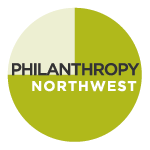 Prepared for:

November 2nd & 3rd, 2015
WA NETWORK: DIFFERENCES IN ASSET COMPOSITION LEAD TO DIFFERENCES IN STRATEGY AND BUSINESS MODEL CHOICES
2012 PRESENTATION, ~2011 DATA
22
© CF Insights  2012
23
© CF Insights 2015
Grantmaking
*DAF grantmaking information not available on Columbia Basin
24
© CF Insights 2015
Leadership
How many community foundations in Washington participate in…
Community foundation field building?
45%
Convening and facilitating?
91%
Educating legislators/advocating policy?
27%
Non-profit capacity development?
82%
Philanthropic advising/research on nonprofits?
64%
Research on community needs?
82%
25
© CF Insights 2015
Assets per FTE, 2014
Total FTEs
26
© CF Insights 2015
Gifts per Capita
Grants per Capita
27
© CF Insights 2015